LC 75: Modèle du cristal parfait
Niveau: MPSI
Programme
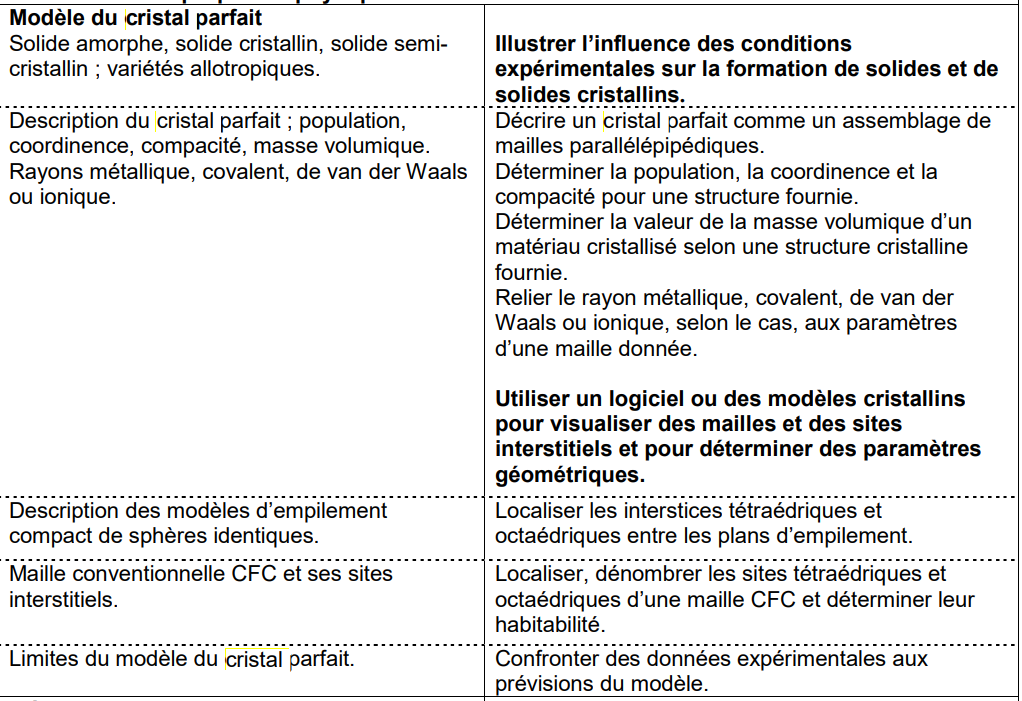 Expérience/ Élément imposé
Modèle moléculaire : CFC , CC , NaCL , Diamant
bien avoir le compacte pour le CFC
Simulation CFC

Mesure de la masse volumique du cuivre grâce au pycnomètre
Plan (Léa)
File directeur étude du Cuivre présent partout  ATTENTION D'ÊTRE SUPER RIGOUREUX
Modèle du cristal parfait à travers de la maille CFC
Définitions : (Motif , Réseau , Maille) dessin de maile 
Maille conventionnelle CFC : (Population, Condition de contacte, Coordinance -> parler du lien avec le type de liaison les Eliaison et les caractère du matériaux (dure, malléable, conducteur,, Masse volumique calculé avec Exp) 
Expérience du pycnomètre (si il y a un écart permet de plus d’introduire la second partie les alliages
Utilisation du modèle
Sites interstitiels: Présentation des espace vide avec le modèle moléculaire (Compacitté, Site octaédrique, Site tétraédrique :  (habitabilité, localisation, et nombre de site))
Alliages (Alliage de substitution , Alliage d'insertion) Penser a avoir des exemples et 
A partir de là c’est chaud de faire plus
Cristaux ioniques 
Cristaux covalents (diamant)
Ouverture sur les défauts qui peuvent être utile par exemple dans les semiconducteurs
Biblio
Exo/Pb Classique de révision